Collection Assessment for LGBTQ Representation at HathiTrust
What could go wrong?!*
Natalie Fulkerson (she/her)
Collection Services Librarian, HathiTrust
nfulkers@hathitrust.org
*Spoiler alert: A LOT
WHAT
HathiTrust wants to:
⇒ Make more intentional collection development decisions
⇒ Address historic inequities in our collection, services, and organization

Research questions:
How well are we preserving the queer and trans past?
How well are we serving LGBTQ patrons?
HOW
⇒ Review available literature on information needs
⇒ Investigate collection development models
⇒ Evaluate potential utility for HathiTrust
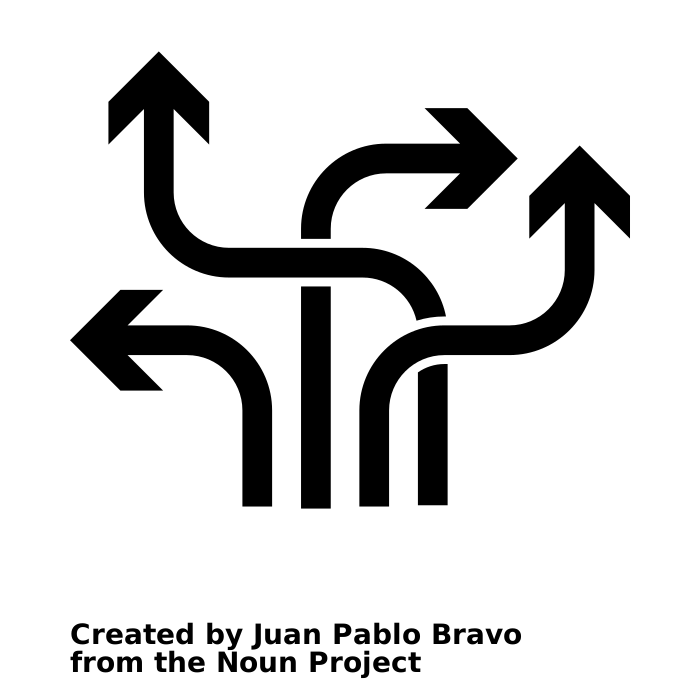 Created by Juan Pablo Bravo from the Noun Project
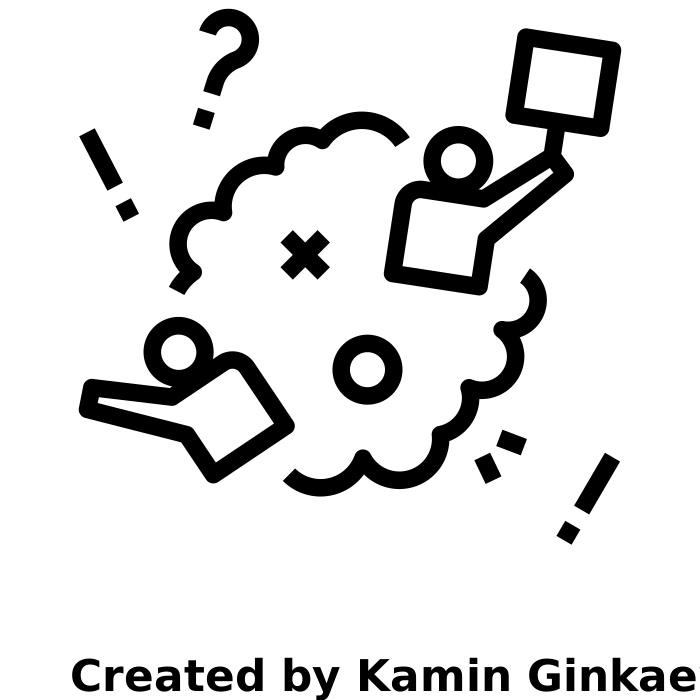 Created by Kamin Ginkae
Can we benchmark? No
Do we understand user needs? ❌
Can we define an ideal collection? ❌
Can we identify/describe what we already have?  Also no
Do we have good metadata? ❌
Can we say anything about quality? ❌
What about sentiment? ❌
NOW WHAT
Mixed methods approach:
⇒ List checking, comparisons
⇒ Full text analysis
⇒ Collection profile
[fabulous wrap-up goes here]
THANK YOU!
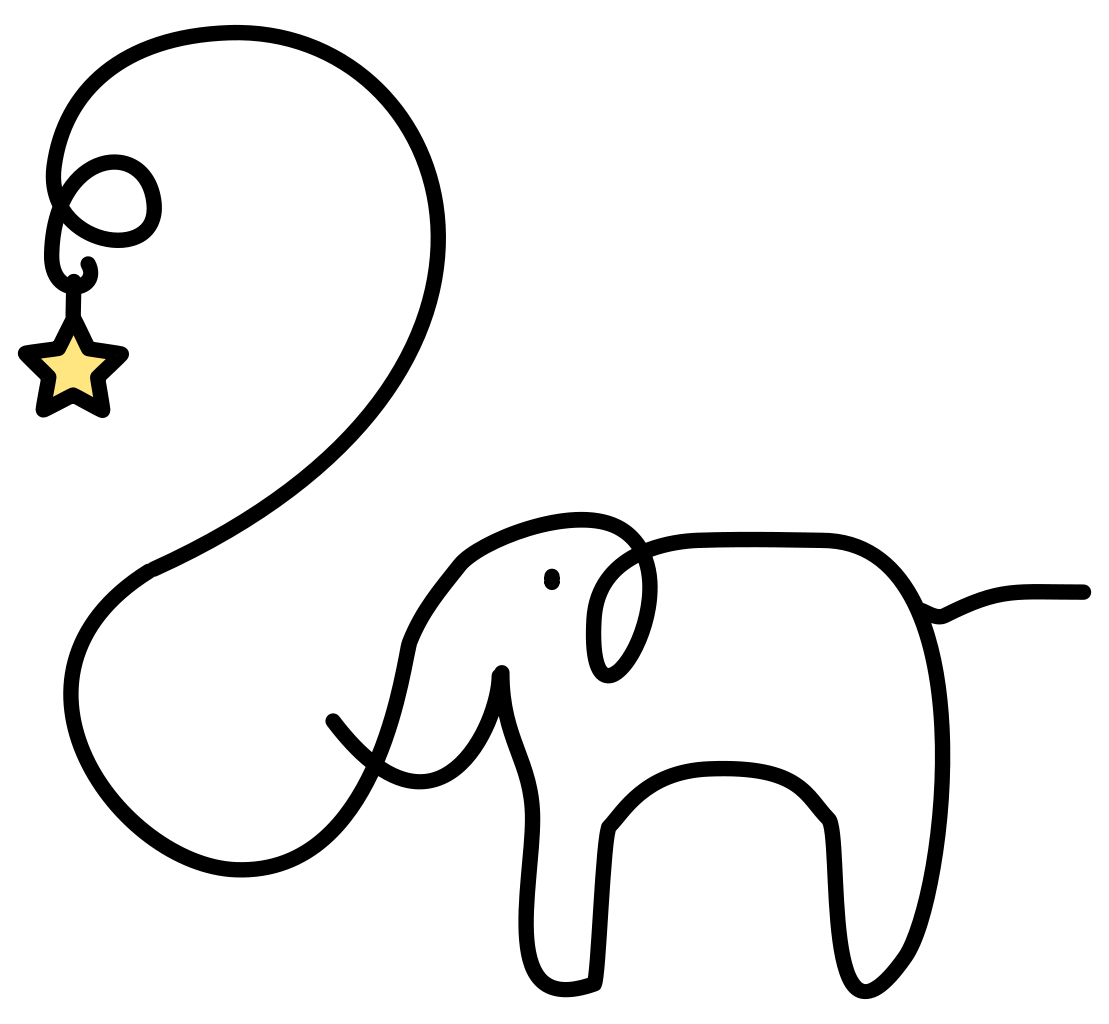